ИНФОРМАЦИОННЫЕ МАТЕРИАЛЫ ПО АНОМАЛЬНО ХОЛОДНОЙ ПОГОДЕ
НА ТЕРРИТОРИИ СВЕРДЛОВСКОЙ ОБЛАСТИ
(РИСК НАРУШЕНИЯ ЭЛЕКТРОСНАБЖЕНИЯ НА 01.01.2024)
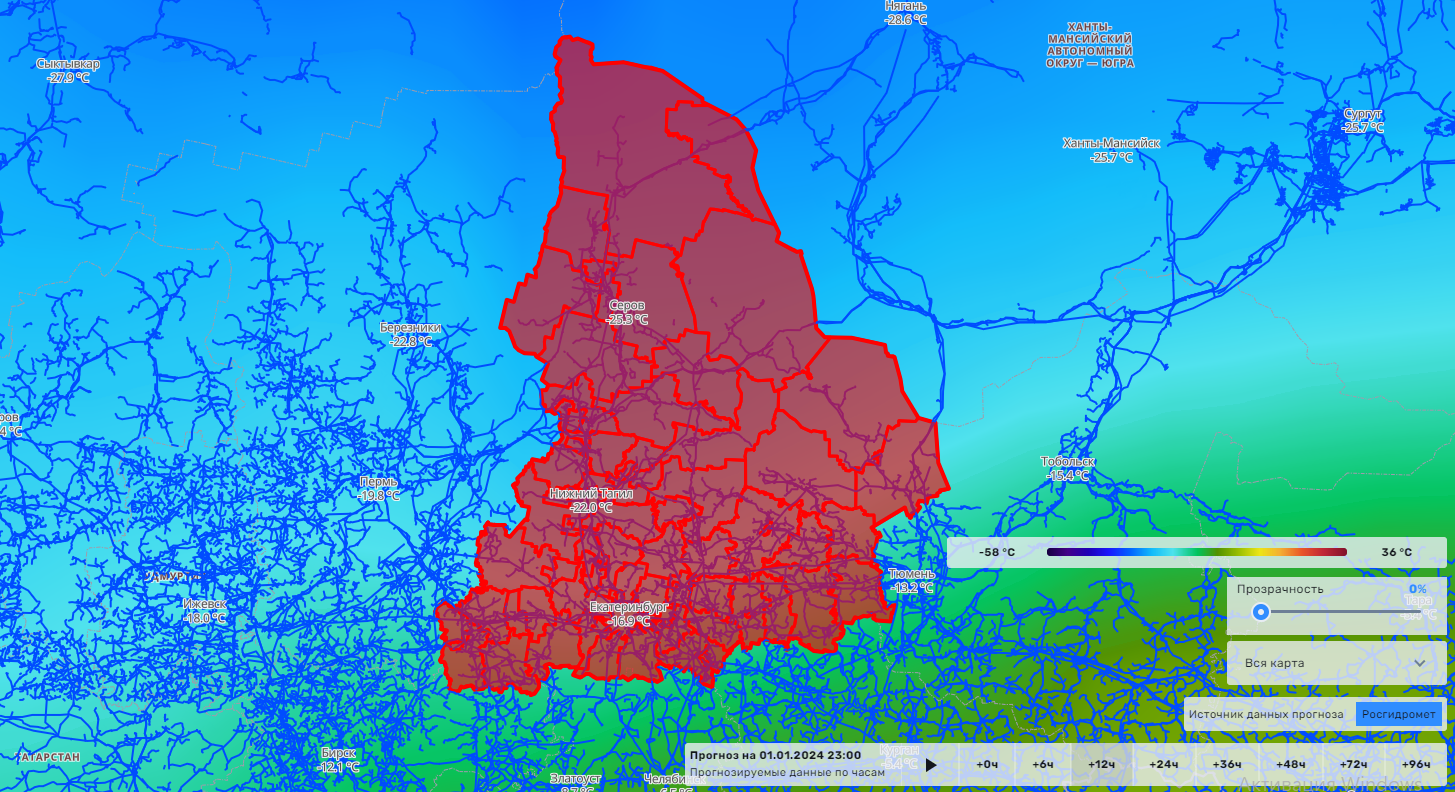 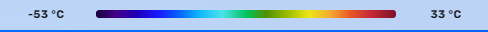 - температура воздуха, градусы (С)
Условные обозначения
- линии электропередач
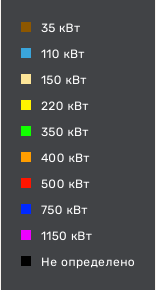 - количество осадков (УГМС), мм
20
- порывы ветра (УГМС), м/с
15
- кол-во домов /населения
- прогноз нарушения ЛЭП
19/330
- износ электроэнергетических систем
- протяженность ЛЭП/ТП (шт.)
321/20
60%
ГУ МЧС России по Свердловской области
АРМ №9 
31.12.2023
Исп. Чудиновская Н.В.
Тел. 346-1279
- управленческий округ (МО)
Южый
Северный УО
Горнозаводской УО
Восточный УО
Западный УО
Южный УО
МО г. Екатеринбург
60%
60%
60%
60%
60%
60%
6905,86/1875
6497,46/1913
23059,9/9694
7063,7/2394
9069,74/2048
6872/1741
53022/451696
61779/310212
115026/458412
105401/542225
89805/446479,3
31249/1525663
15
8
4
6
6
11
11
17
17
15
15
15
ИНФОРМАЦИОННЫЕ МАТЕРИАЛЫ ПО АНОМАЛЬНО ХОЛОДНОЙ ПОГОДЕ
НА ТЕРРИТОРИИ СВЕРДЛОВСКОЙ ОБЛАСТИ
(РИСК НАРУШЕНИЯ ЭЛЕКТРОСНАБЖЕНИЯ НА 01.01.2024)
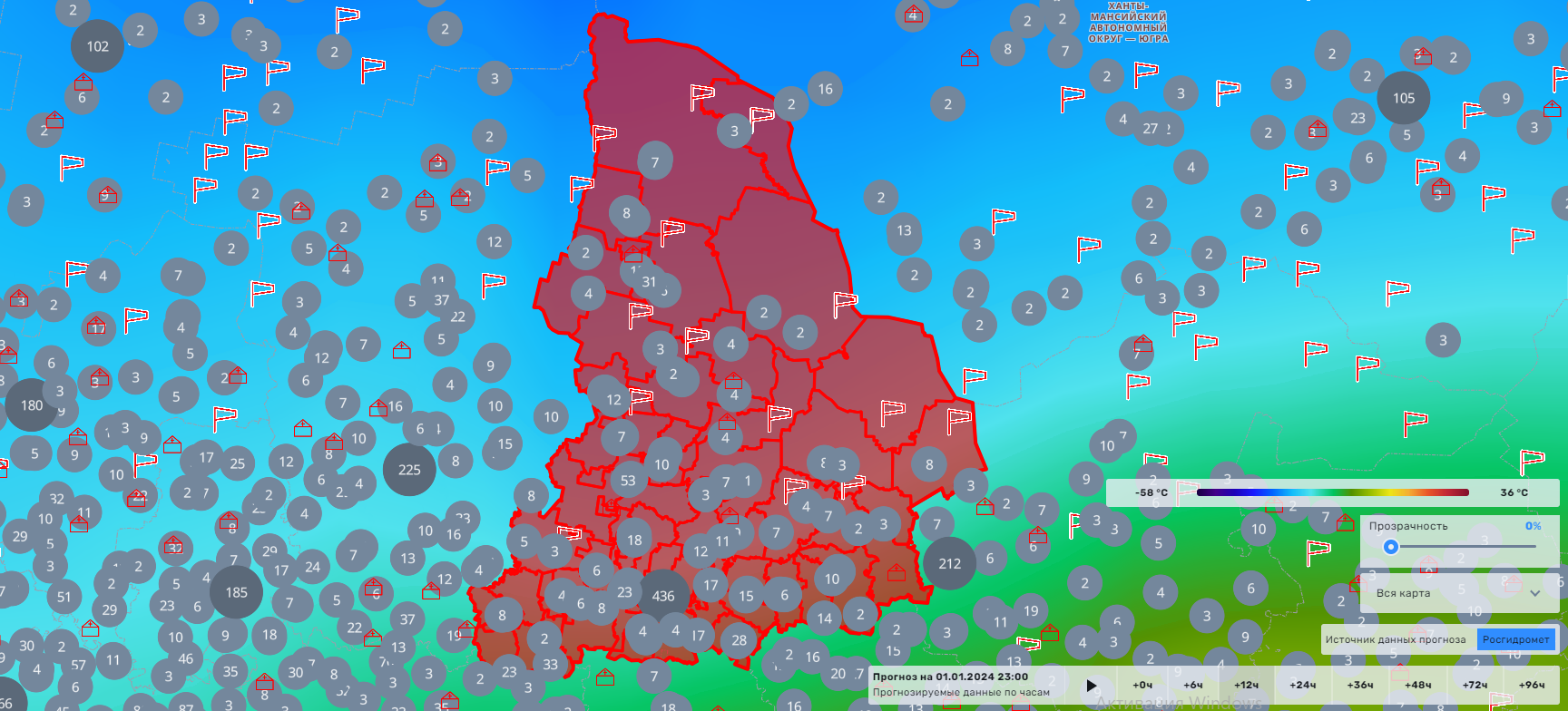 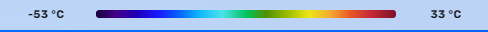 - ПСЧ
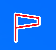 Условные обозначения
- количество подразделений ПСЧ
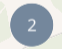 - температура воздуха, градусы (С)
- линии электропередач
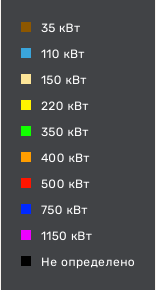 - количество осадков (УГМС), мм
20
15
- порывы ветра (УГМС), м/с
- кол-во домов /населения
19/330
- прогноз нарушения ЛЭП (УГМС)
- износ электроэнергетических систем
- протяженность ЛЭП/ТП (шт.)
321/20
60%
ГУ МЧС России по Свердловской области
АРМ №9 
31.12.2023
Исп. Чудиновская Н.В.
Тел. 346-1279
- управленческий округ (МО)
Южный
Северный УО
Горнозаводской УО
Восточный УО
Западный УО
Южный УО
МО г. Екатеринбург
60%
60%
60%
60%
60%
60%
6905,86/1875
6497,46/1913
23059,9/9694
7063,7/2394
9069,74/2048
6872/1741
53022/451696
61779/310212
115026/458412
105401/542225
89805/446479,3
31249/1525663
15
8
4
6
6
11
11
17
17
15
15
15